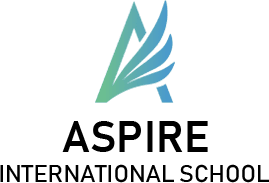 قسم اللغة العربية
الصف الرابع الابتدائي
كتابة سيرة غيرية
كتابة سردية
هي حقائق ومعلومات نكتبها عن غيرنا، ونراعي فيها الترتيب الزمني، ونستخدم فيها ضمير الغائب .
السيرة الغيرية
ما يجب مـــــــــــراعاته عند كتابة سيــــــــــــرة غيـــــــــــــــرية
الكتابة السردية  " كتابة سيرة غيرية "
الالتزام بالأساليب و بالتعبيرات الملائمة .
الالتزام بالصدق والموضوعية .
الالتزام بخصائص كتابة السيرة .
عدد الكلمات 
( يترواح من 50 – 100 كلمة )
إملاء صحيح .
الالتزام بالتدرج الزمني السيلم .
الالتزام بخاتمة شاملة .
الالتزام بعلامات الترقيم وخط جميل .
*نظم كتاباتك:
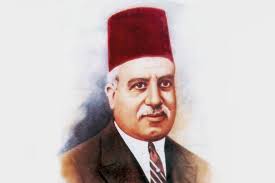 2- مثال تطبيقي : اقرأ السيرة الغيرية الآتية ، ولاحظ تحليلها إلى عناصرها :
طلعت حرب
الاقتصادي والمفكر " محمد طلعت بن حسن محمد حرب " هو مؤسس بنك مصر، ويعد أحد أهم أعلام الاقتصاد في تاريخ مصر؛ إنه " طلعت حرب " ، أو كما يطلقون عليه " أبو الاقتصاد المصري "، ولد بالقاهرة، والتحق بمدرسة التوفيقية الثانوية بالقاهرة، وتخرج فيها، ودرس بعد ذلك بمدرسة الحقوق الخديوية، اهتم بدراسة الاقتصاد ، وكذلك الاطلاع على العديد من الكتب في مختلف مجالات المعرفة والعلوم . عرض " طلعت حرب " في المؤتمر المصري الأول فكرة إنشاء بنك للمصريين؛ لكي يكون هناك نظام مالي مصري خاص بها لخدمة أبناء الوطن ؛ فوافق جميع الحضور بالإجماع على هذه الفكرة وبعد بذل كثير من العمل والمتاعب التي واجهتهم تم افتتاح البنك عام1920 م ؛ ليصبح أول بنك مصري بأيد ونقود مصرية ،
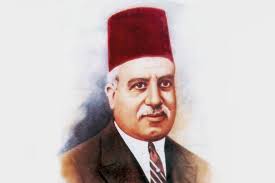 2- مثال تطبيقي : اقرأ السيرة الغيرية الآتية ، ولاحظ تحليلها إلى عناصرها :
طلعت حرب
قام البنك بعد ذلك بافتتاح العديد من الشركات الكبيرة التي وفرت وظائف عمل لكثير من المصريين ، أرى أنه اقتصادي ومفكر عظيم ؛ فقد استطاع بفكرته ومشروعه إعداد نظام مالي مصري يستمر أثره حتى عصرنا هذا . وبعد حياة حافلة بترك الأثر في حياة المصريين توفى ، " طلعت حرب " وتم إطلاق اسمه على واحد من أهم وأشهر ميادين القاهرة ( ميدان طلعت حرب ) ، وتم وضع تمثال كبير له بوسط هذا الميدان .
*تحليل سيرة غيرية :
3- التقويم : أ: اقرأ السيرة الغيرية التالية ، ثم أكمل الشكل التالي :
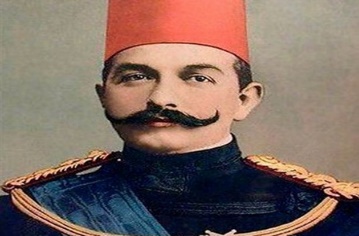 مصطفى كامل باشا
" مصطفى كامل باشا " زعيم وكاتب مصري مشهور له دور كبير في الدفاع عن بلده ضد الإنجليز ، إنه كما يقولون عنه " الزعيم " ولد بالغربية عام 1874م ، وكان أبوه من ضباط الجيش المصري ، وبعد أن تلقى تعليمه الابتدائي التحق بالمدرسة الخديوية ، ثم التحق بمدرسة الحقوق سنة 1891م .
سافر " مصطفى كامل " إلى فرنسا ؛ ليكمل دراسته ، وبعد عودته إلى مصر اشتهر في عالم الصحافة وظل يقاوم الاحتلال البريطاني ، في عام 1900م أنشأ " مصطفى كامل " جريدة " اللواء " واهتم بالتعليم وجعله مرتبطًا بالتربية ، وفي عام 1906م نجح في إنشاء الجامعة المصرية المعروفة الآن بجامعة القاهرة .
له أقوال مشهورة منها " لو لم أكن مصريًا لوددت أن أكون مصريًّا " ،  " لا يأس مع الحياة ولا معنى للحياة مع اليأس " ، أرى أن " مصطفى كامل " من أهم الزعماء المصريين ؛ فقد كان حريصًا جدًا على بلاده ، وبعد حياة مزدحمة بالأحداث توفى" مصطفى كامل " سنة 1908م ، وبعد وفاته بأعوام أنشىء متحف يحمل اسمه في منطقة السيدة عائشة بالقاهرة .